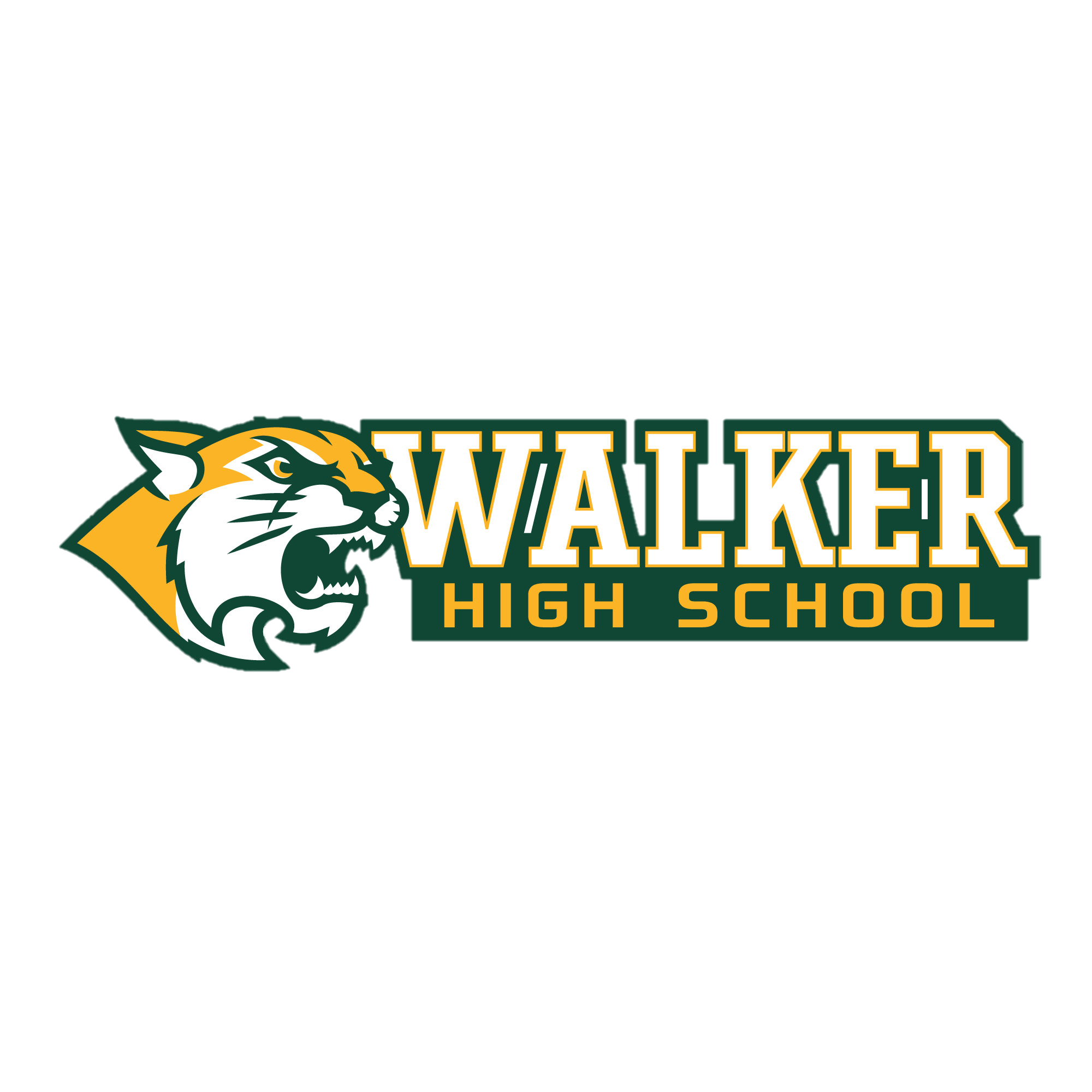 2023 Lady Cat Volleyball
Date	Opponent	Site	Time (pm)	Teams
August
 	Tri-Scrimmage	Sacred Heart NO	4:30/5:30	V/JV
 	CCVBO Official Training Scrimmage	Woodlawn	TBA	Varsity
15 	Tri-Scrimmage	W Feliciana	TBA	FR/JV/V
 	Jamboree	St. Michael’s	TBA	V
 	Jamboree	Zachary	TBA	JV
 	Episcopal	Episcopal	4:00/5:00/6:00	FR/JV/V
 	Ascension Christian	Ascension Christian	5:00/6:00	JV/V

September
1-2 	S. Louisiana Tournament	Woodlawn	TBA	V
5	Thibodaux	Walker	4:30/5:30	JH/JV/V
 	Mandeville	Mandeville	3:30/4:30/5:30	FR/JV/V
8-9	Chapelle JV Tournament	Chapelle	TBA	JV
 	Slidell	Slidell	4:00/5:00	JV/V
12 	Sacred Heart Grand Coutou	Waker	4:30/5:30	JV/V
 	Central Private	Walker	4:00/5:00/6:00 	FR/JV/V
 	Scotlandville	Walker	5:00/6:00	JV/V
 	Sacred Heart JV Tournament	Sacred Heart	TBA	JV
 	Ascension Christian	Walker	5:00/6:00	JV/V
 	East Ascension*	East Ascension	 4:00/5:00/6:00 	FR/JV/V

October
 	St. Micahel	Walker	 4:00/5:00/6:00 	FR/JV/V
 	St. Amant*	St. Amant	 4:00/5:00/6:00 	FR/JV/V
 	Academy of Our Lady Tournament	Academy of Our Lady	TBA	V
 	Live Oak*	Walker	4:00/5:00/6:00 	FR/JV/V
13-14	Country Day Tournament	Country Day	TBA	JV/V
 	Ponchatoula	Walker	4:00/5:00/6:00 	FR/JV/V
 	Dutchtown*	Walker	4:00/5:00/6:00 	FR/JV/V
 	Ascension Catholic	Ascension Catholic	4:00/5:00/6:00 	FR/JV/V
 	Denham Springs	Denham Springs	4:00/5:00/6:00 	FR/JV/V
 	Dunham Tournament	SportsPlex	TBA	V

November
 	1st Round State Playoffs	TBA	TBA	V
 	2nd Round State Playoffs	TBA	TBA	V
9-11	State Playoffs	Cajundome	TBA	V

*District Match


Greg S. Castillo, Head Coach

Joey Sanchez, Athletic Director

Jason St. Pierre, Principal